Introduction
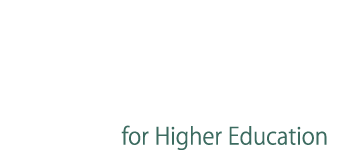 Innovation & Transformation Fund
A HEFCE (Higher Education Funding Council for England) and LFHE (Leadership Foundation for Higher Education) collaboration: 

“which will support innovative projects to improve efficiency in universities and higher education colleges over the period 2012 to 2013.”
ITF Projects
Building Human Resource Capacity and Collaboration in UK Students’ Unions
Delivering efficiency through effective benchmarking
The Innovation and Efficiency Hub (‘the Hub’)
Open Course in Technology Enhanced Learning (OCTEL)
Outsourcing as a route to efficiency and effectiveness in the higher education sector in the UK
The Procurement Academy
Procurement Maturity Assessments (PMA) for all English HEIs
Student Advisory Model (SAM) 
A Transferrable Model for Academic Workload Management and TRAC Reporting
[Speaker Notes: NUS
UUK
UUK
Assoc Learning Tech
UWE
Bufdg
Southern Unis Purchasing Consortium
Keele
UWE]
WAMS Project
Significant interest across the Sector in how to manage academic workload in ways that are demonstrably:

Felt fair
Aligned to institutional need
Attuned to diverse missions and disciplines
Affordable and generative of income
Costed (priced?) at full economic cost
WAMS Project
UWE process:

Covers whole institution
Designed and negotiated internally
Coded and documented
Project-managed
Systematic
WAMS Project
The ITF challenge to UWE:

Prove that it can work
Explain how it can be implemented
Demonstrate how it works
Engage potential adopters
Define a system and identify a process for transfer
WAMS Outcomes
It can be done
It is being done
There is experience of it being done
There is a model of it being done
There is a system to do it
There is interest in transferring it
Transferability Issues
Technical compatibility

Procedural compatibility

Cultural compatibility
Some Key Features
Strong project management
Systematic approach
Realistic timescale
Inclusive process of design
Top management commitment
Top management engagement
Top management perseverance
Careful consideration of transferability